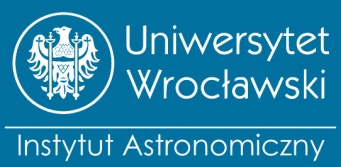 Astronomia pod izerskim niebem
Astronomia i badania kosmiczne w edukacji
Warszawa, 8.11.2014
Sylwester Kołomański
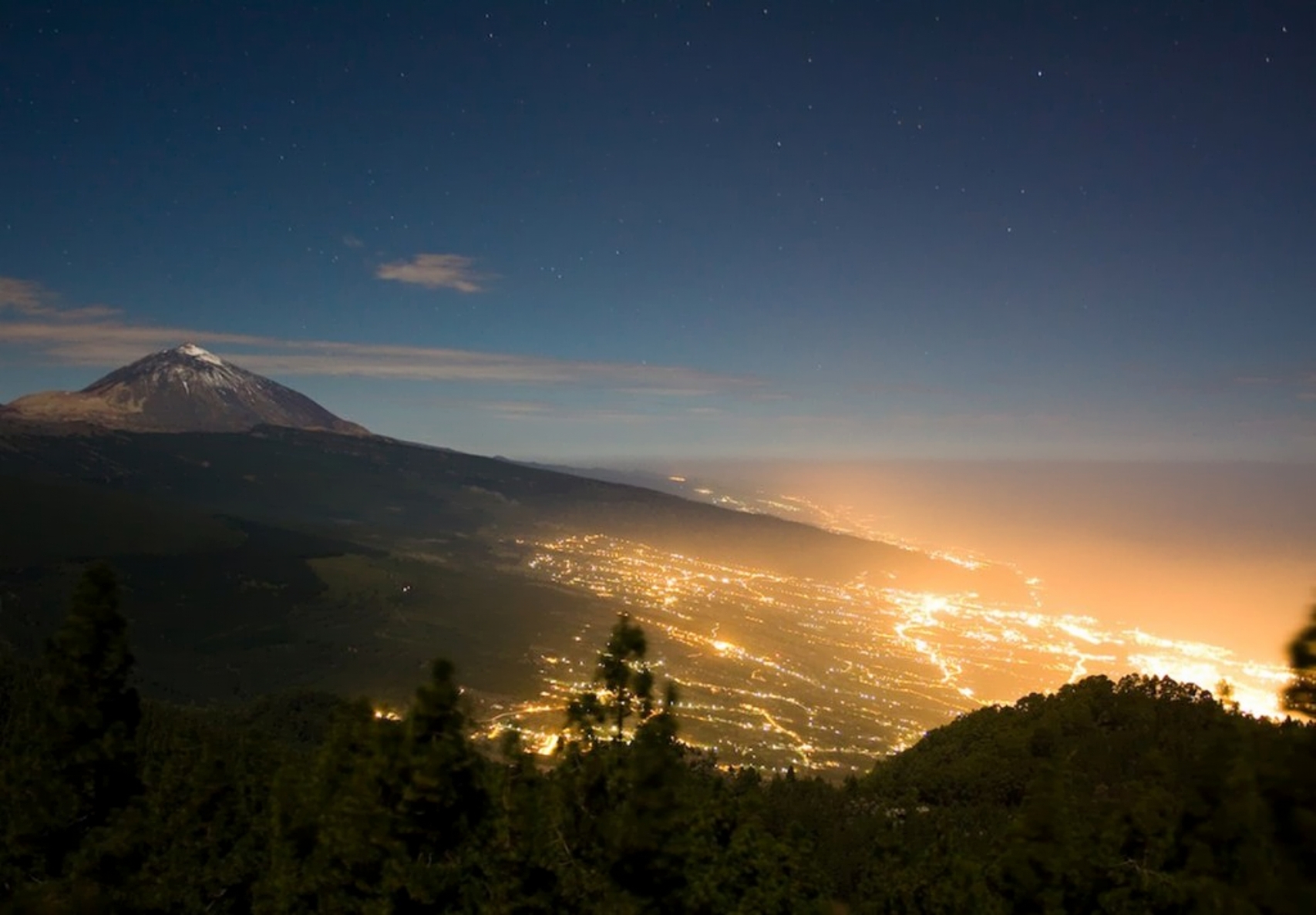 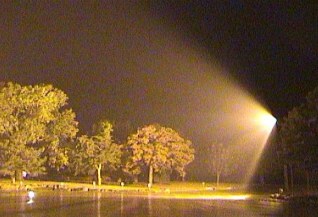 Zanieczyszczenie światłem (light pollution) to zaburzanie nocnego środowiska naturalnego światłem ze źródeł antropogenicznych.
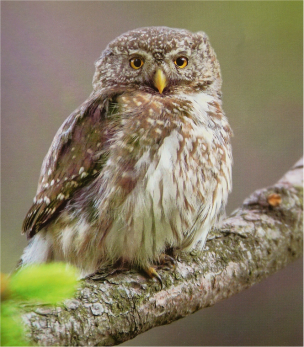 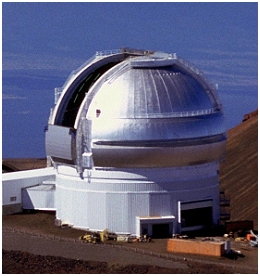 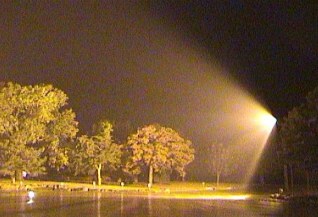 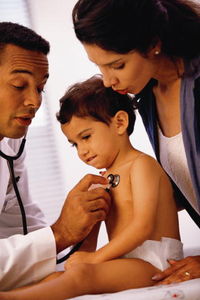 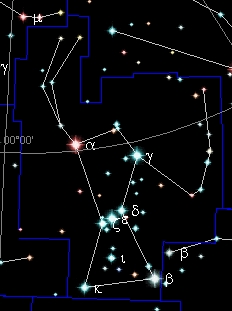 Skutki zanieczyszczenia światłem:
utrudnienie dla obserwacji astronomicznych, zubożenie krajobrazu
zaburzenie naturalnego cyklu dobowego flory i fauny, w tym człowieka
Europejskiej nocy…
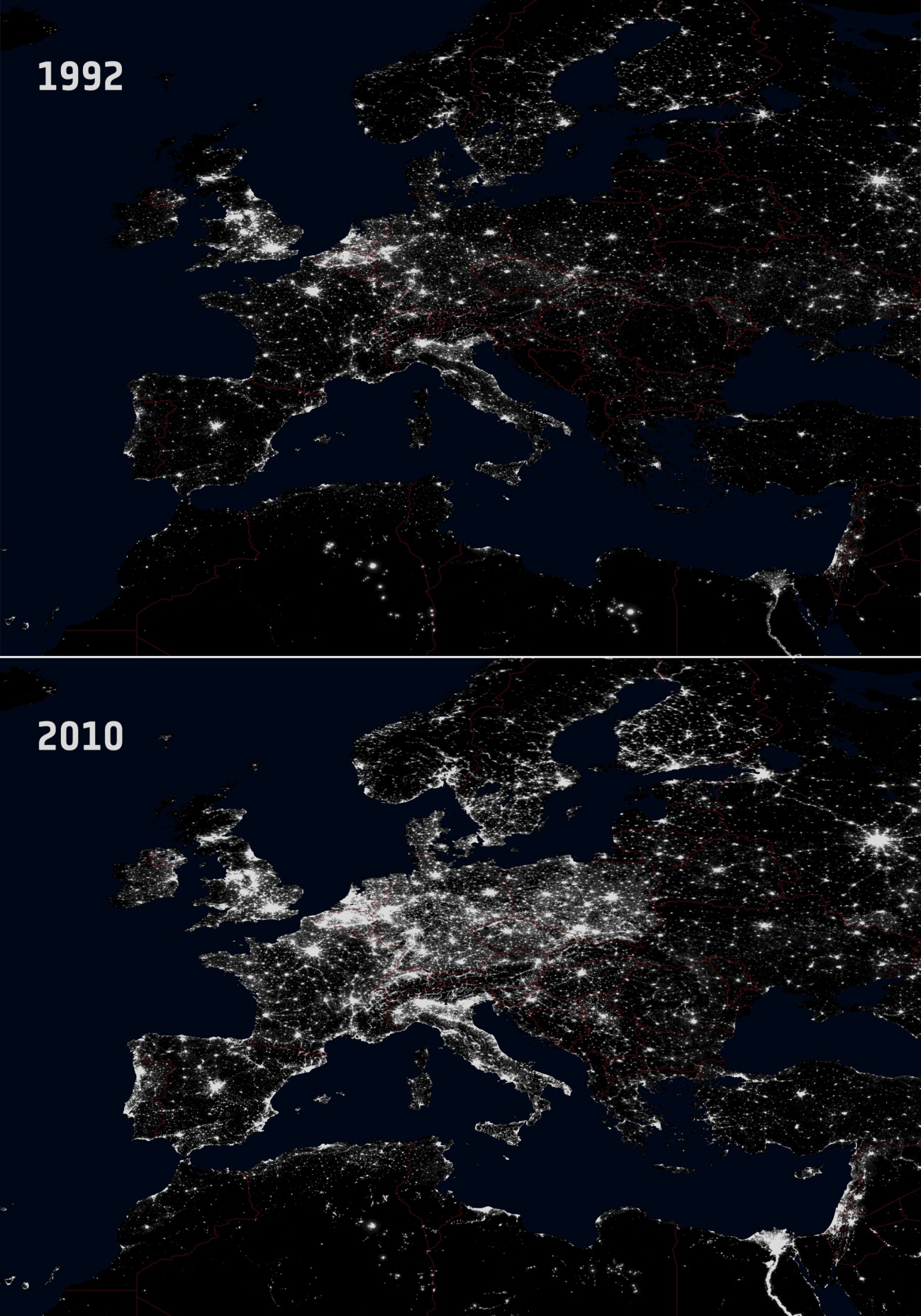 Dane: DMSP/OLS
Europejskiej nocy szybko ubywa
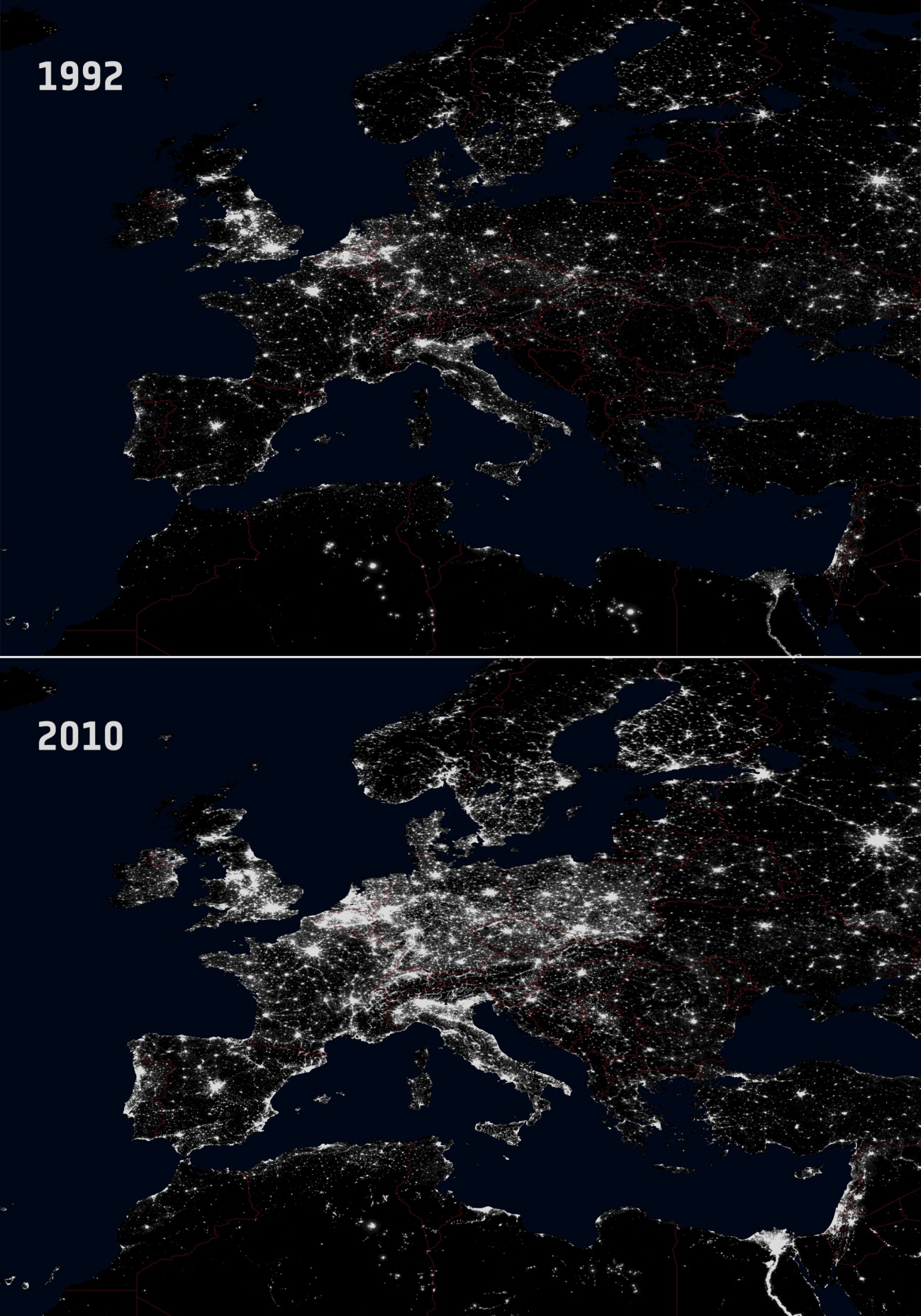 Dane: DMSP/OLS
Ale nie tylko europejskiej nocy ubywa…
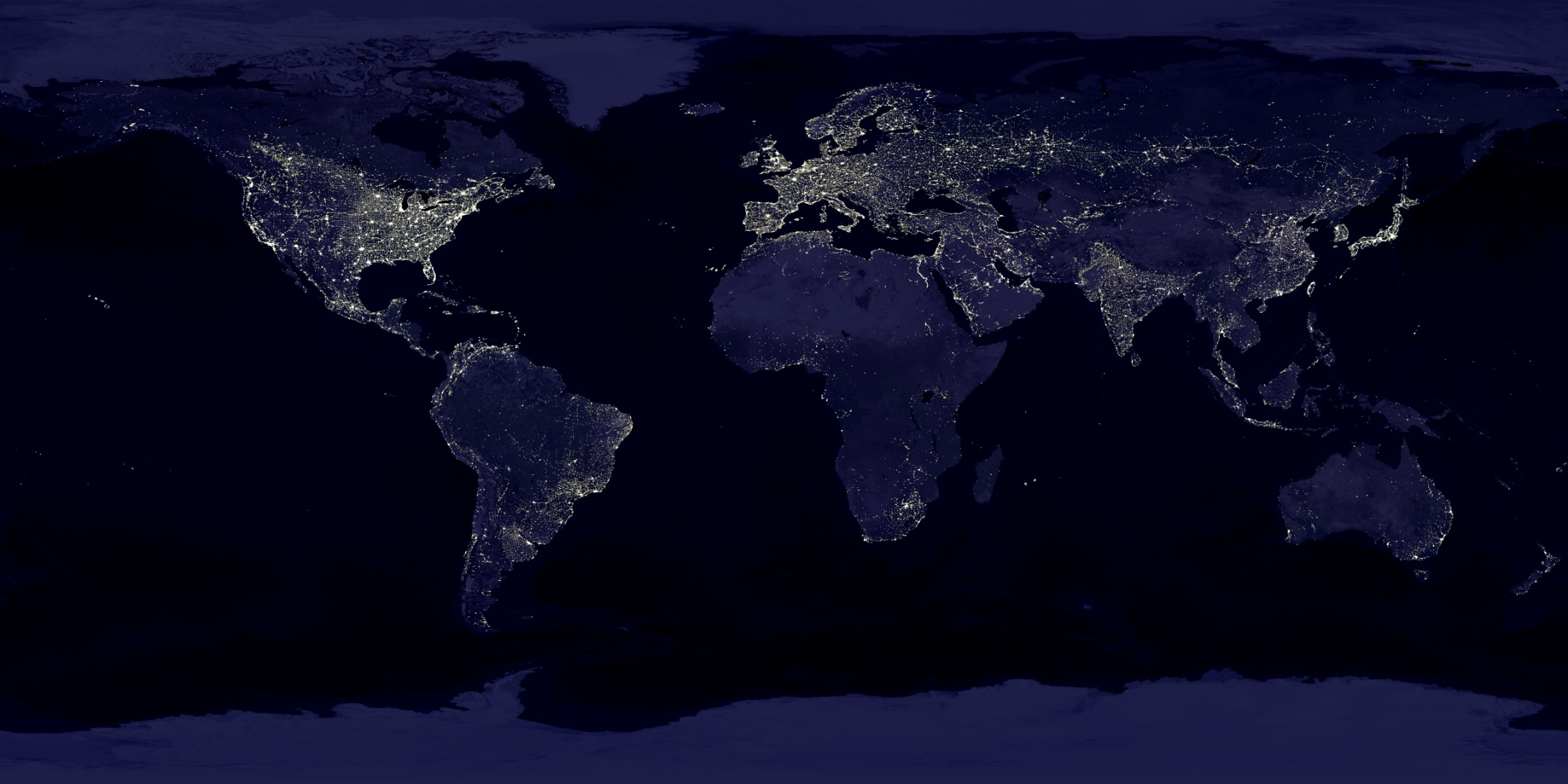 Poziom zanieczyszczenia światłem wciąż rośnie.
Przyczyny (m.in.): społeczna nieświadomość istnienia tego zjawiska 
Rozwiązanie (krok pierwszy): edukacja, popularyzacja
Wyspy ciemności na morzu światła
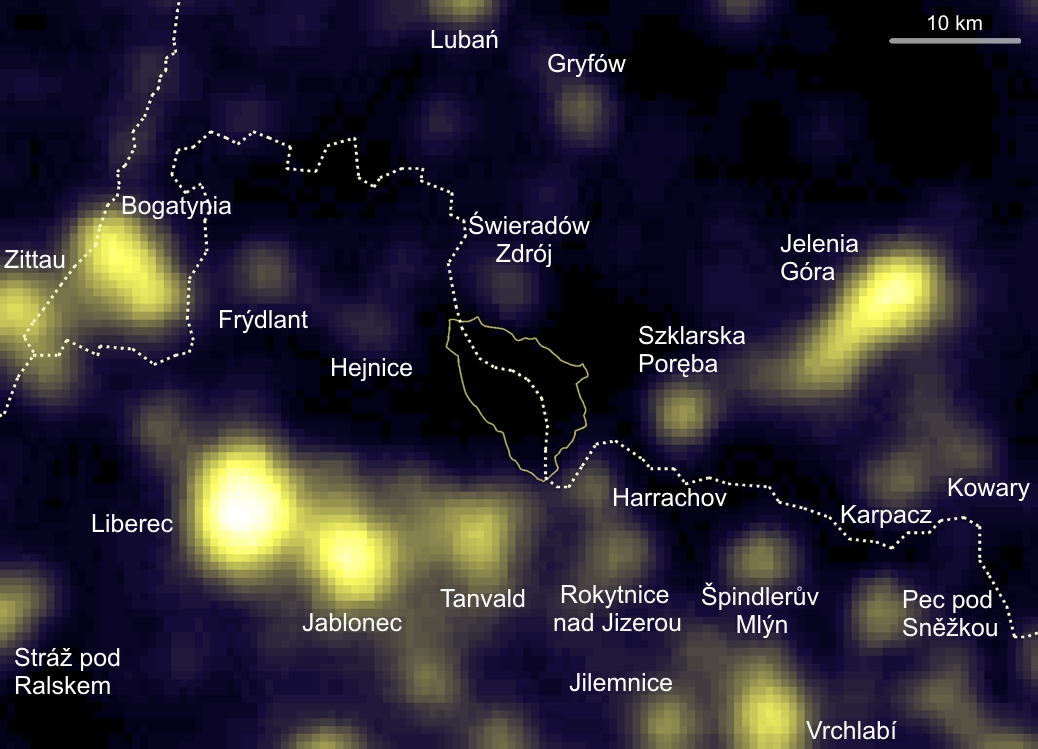 Izerskie
Góry
IPCN
miejskie niebo
Izerskie niebo
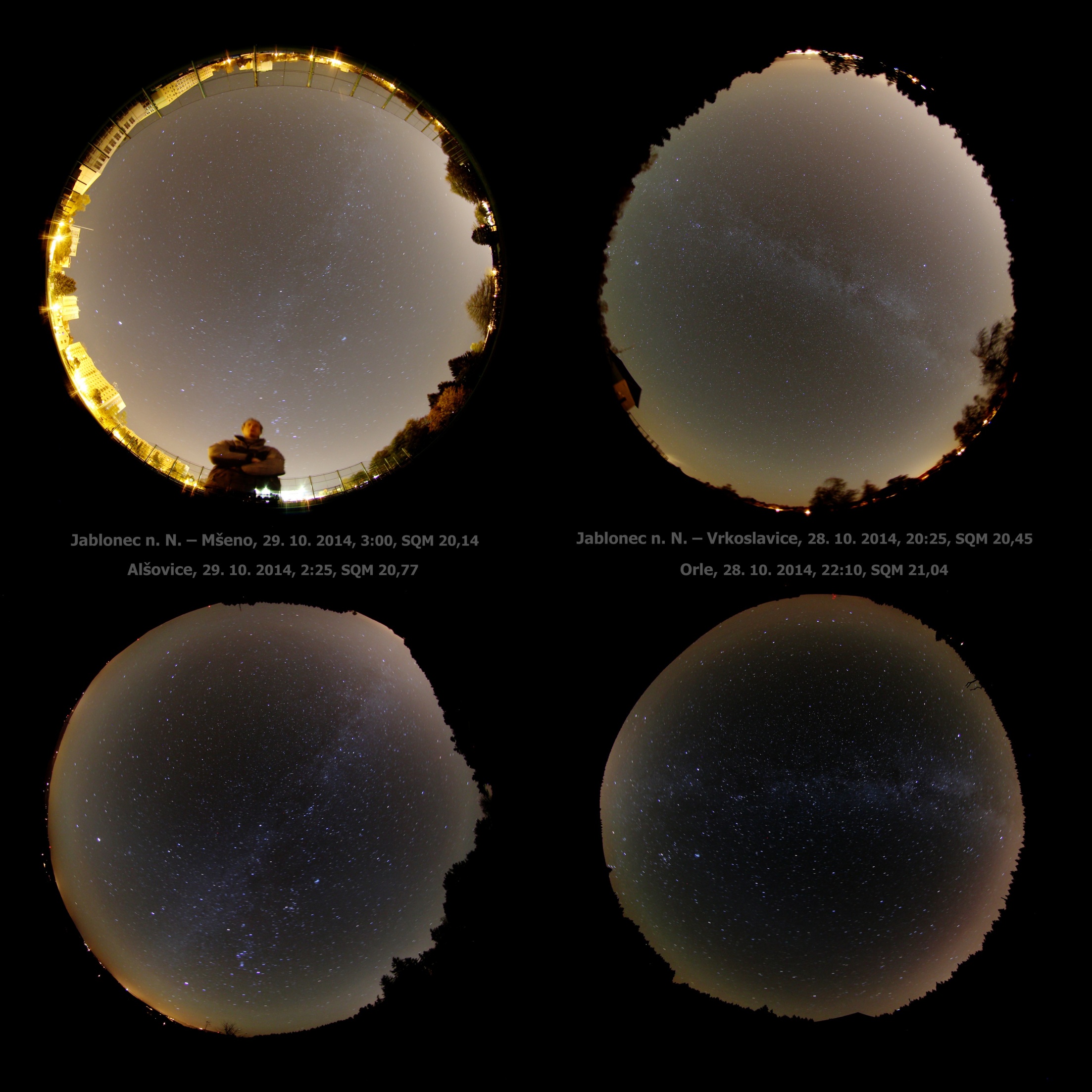 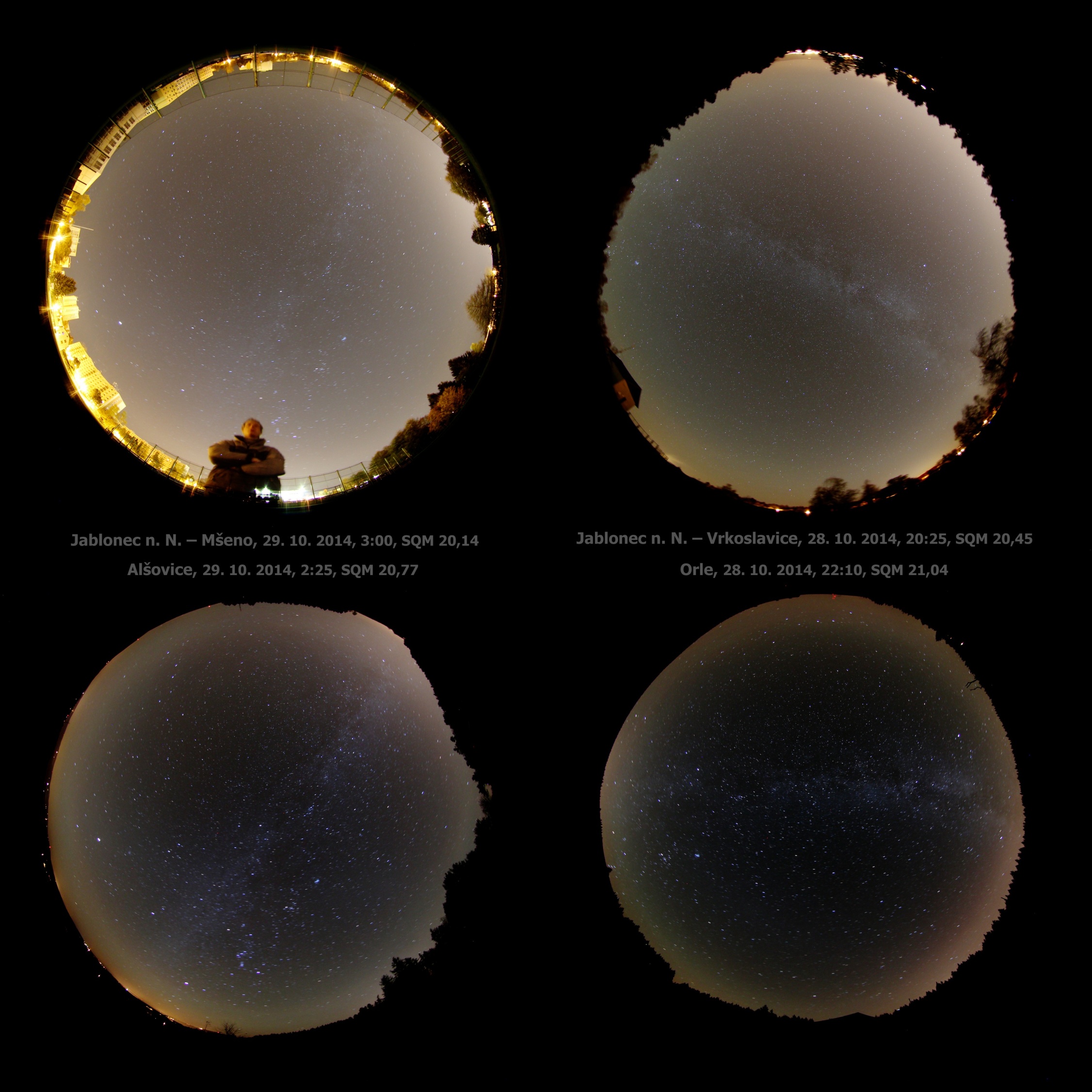 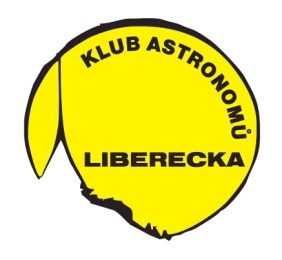 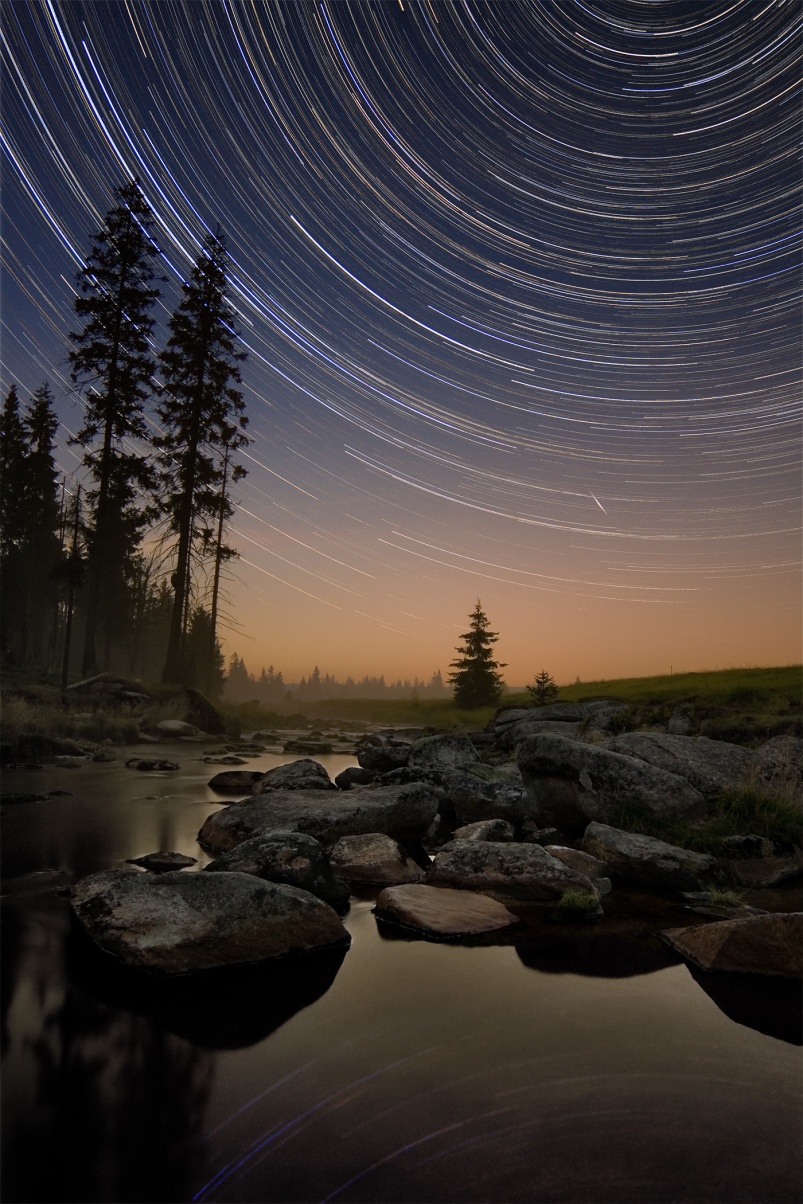 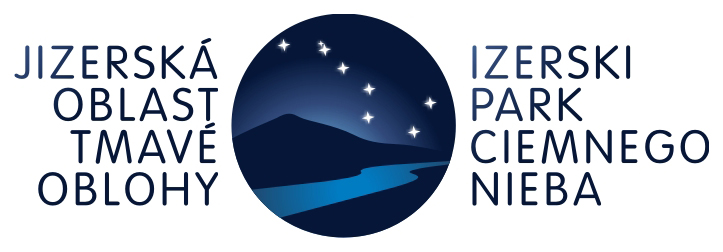 www.izera-darksky.eu
Izerski Park Ciemnego Nieba
pierwszy PCN w Europie
pierwszy transgraniczny PCN na świecie
Cele
propagacja ochrony nocnego środowiska naturalnego
popularyzacja astronomii
rozwój astro-turystyki
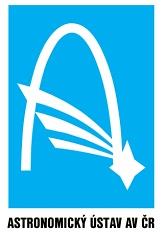 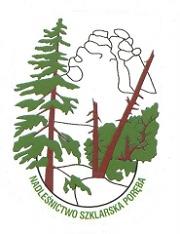 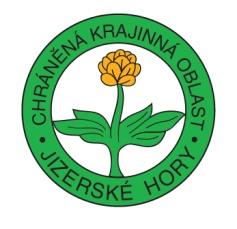 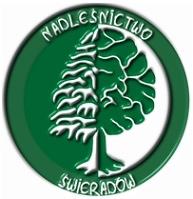 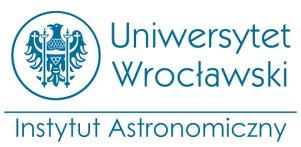 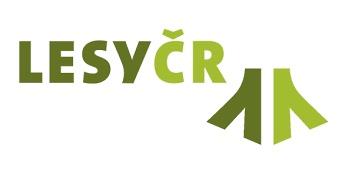 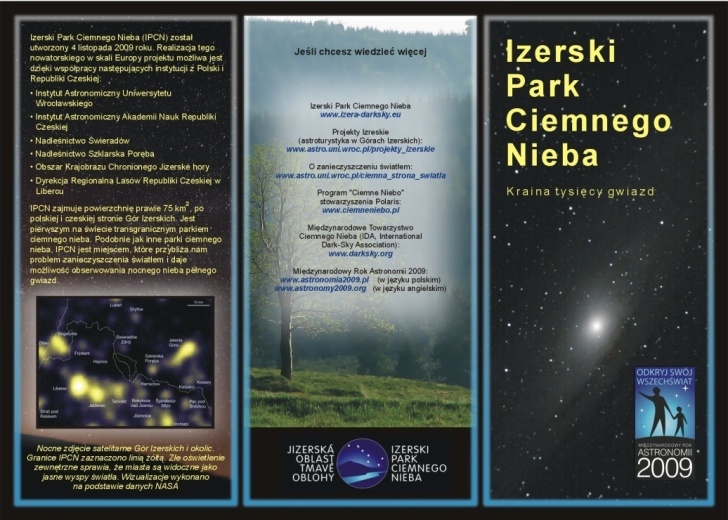 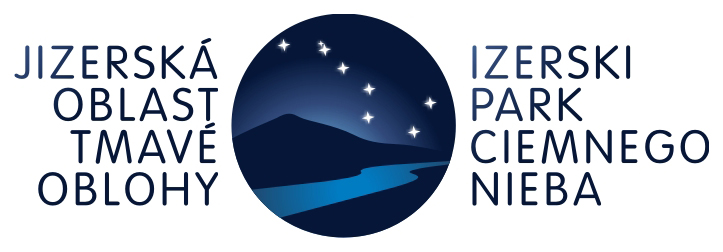 www.izera-darksky.eu
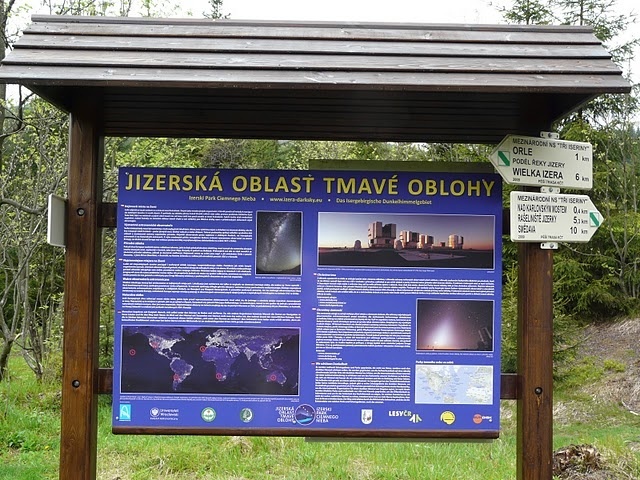 Izerski Park Ciemnego Nieba
pierwszy PCN w Europie
pierwszy transgraniczny PCN na świecie
Działania
materiały informacyjne
imprezy astronomiczne
monitoring stanu nocnego nieba
współpraca z gminami
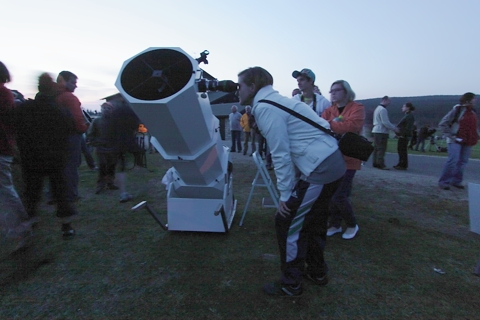 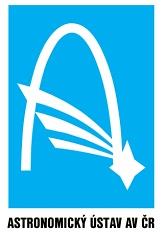 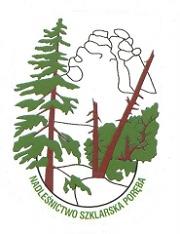 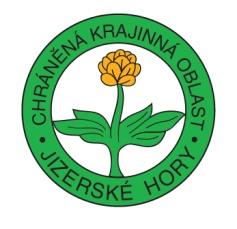 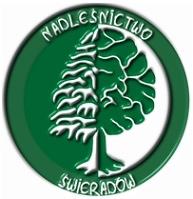 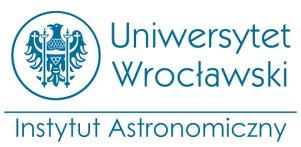 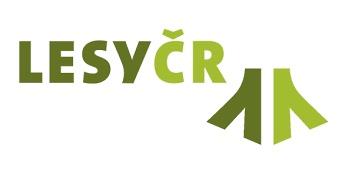 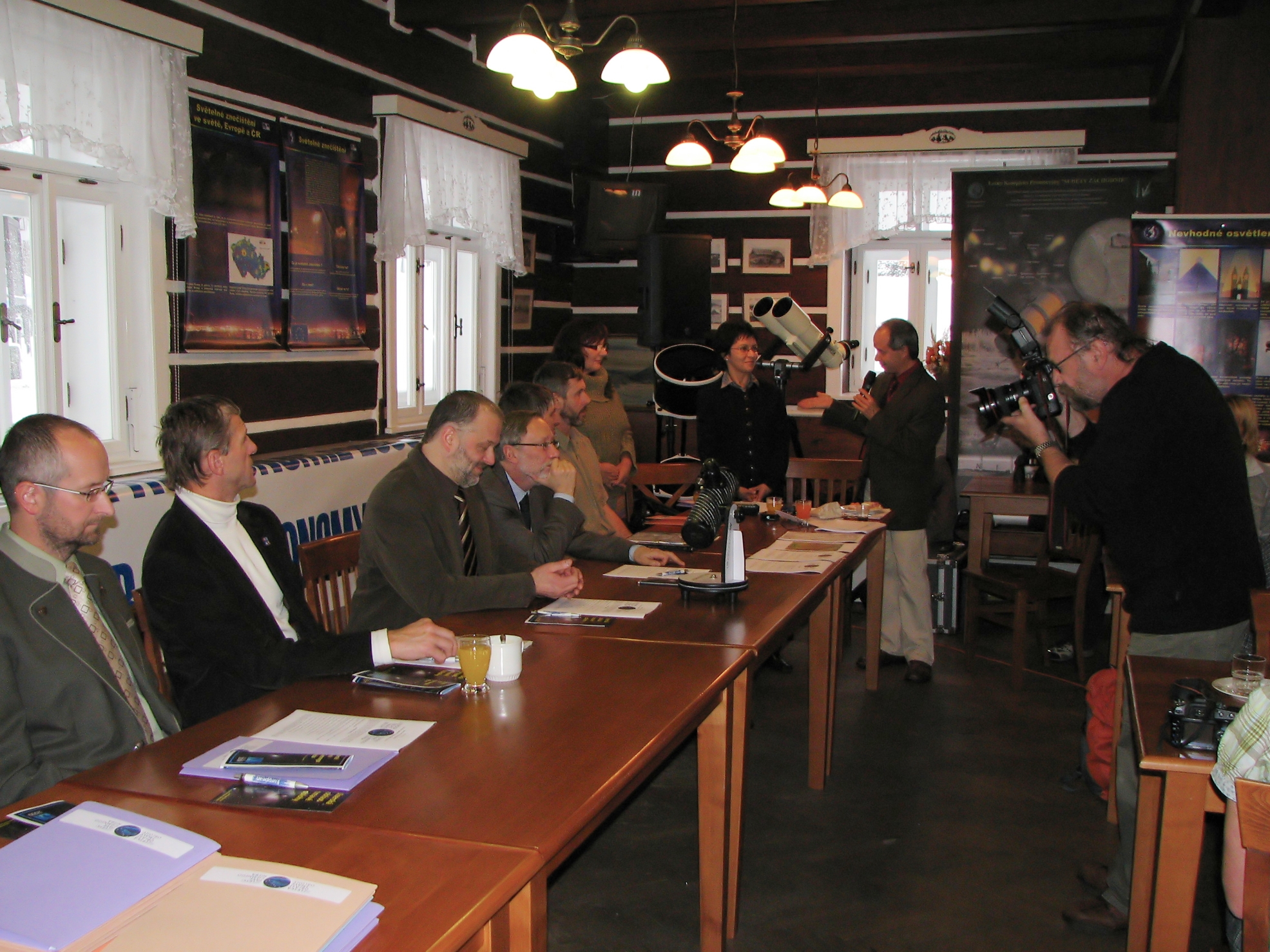 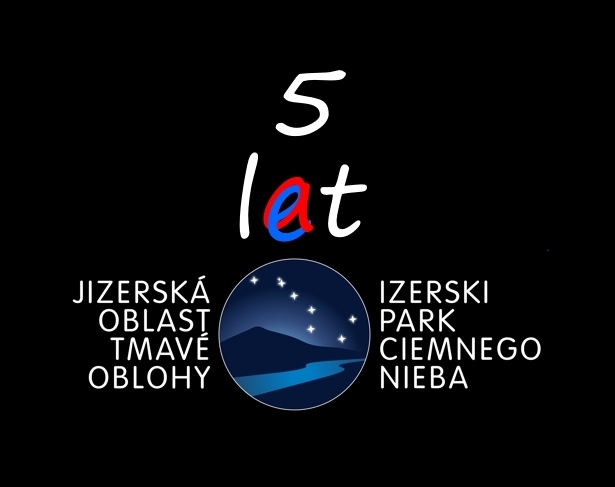 2009 – 2014
Jizerka, 4.11.2009
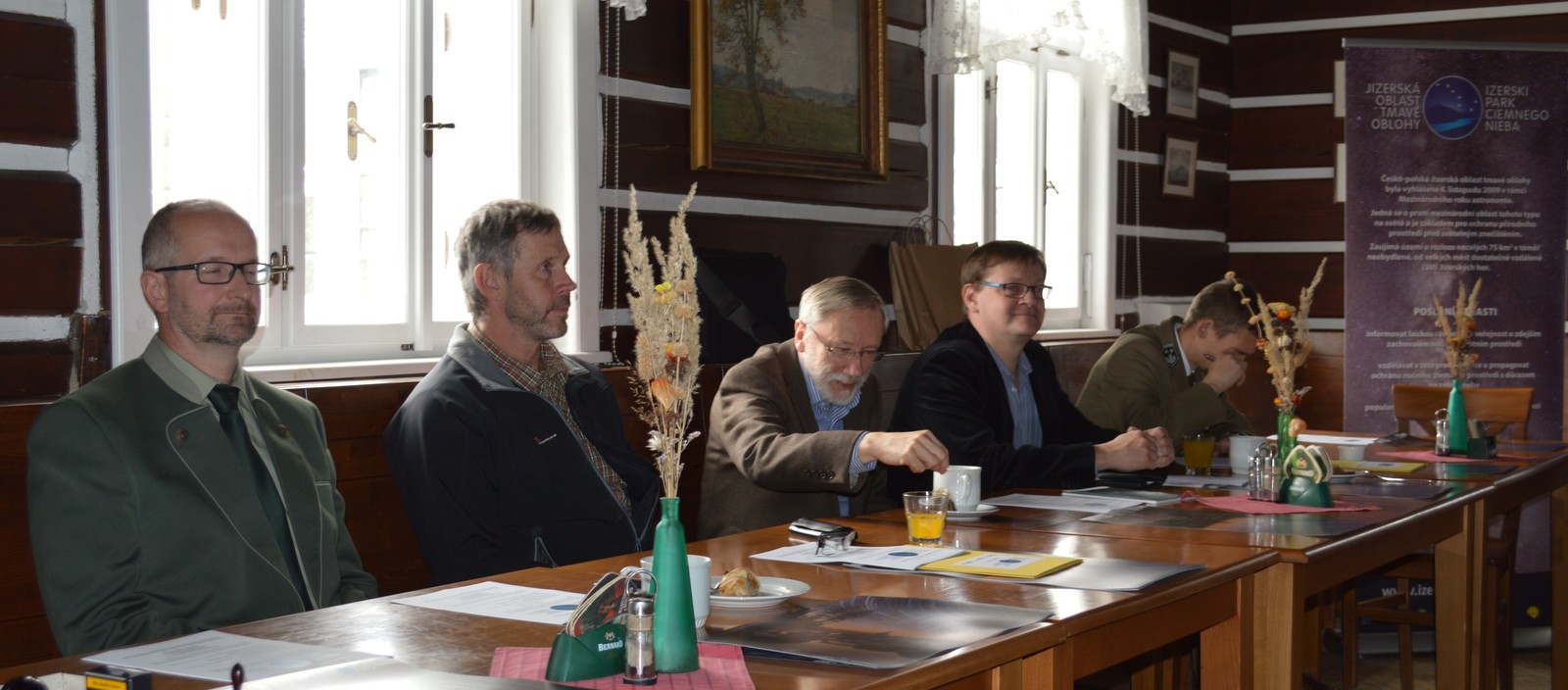 Jizerka, 3.11.2014
Izerski Park Ciemnego Nieba – to był początek…
Izerski Park
Ciemnego Nieba
PL/CZ
Wrocław
Katowice
Kraków
Lwiw
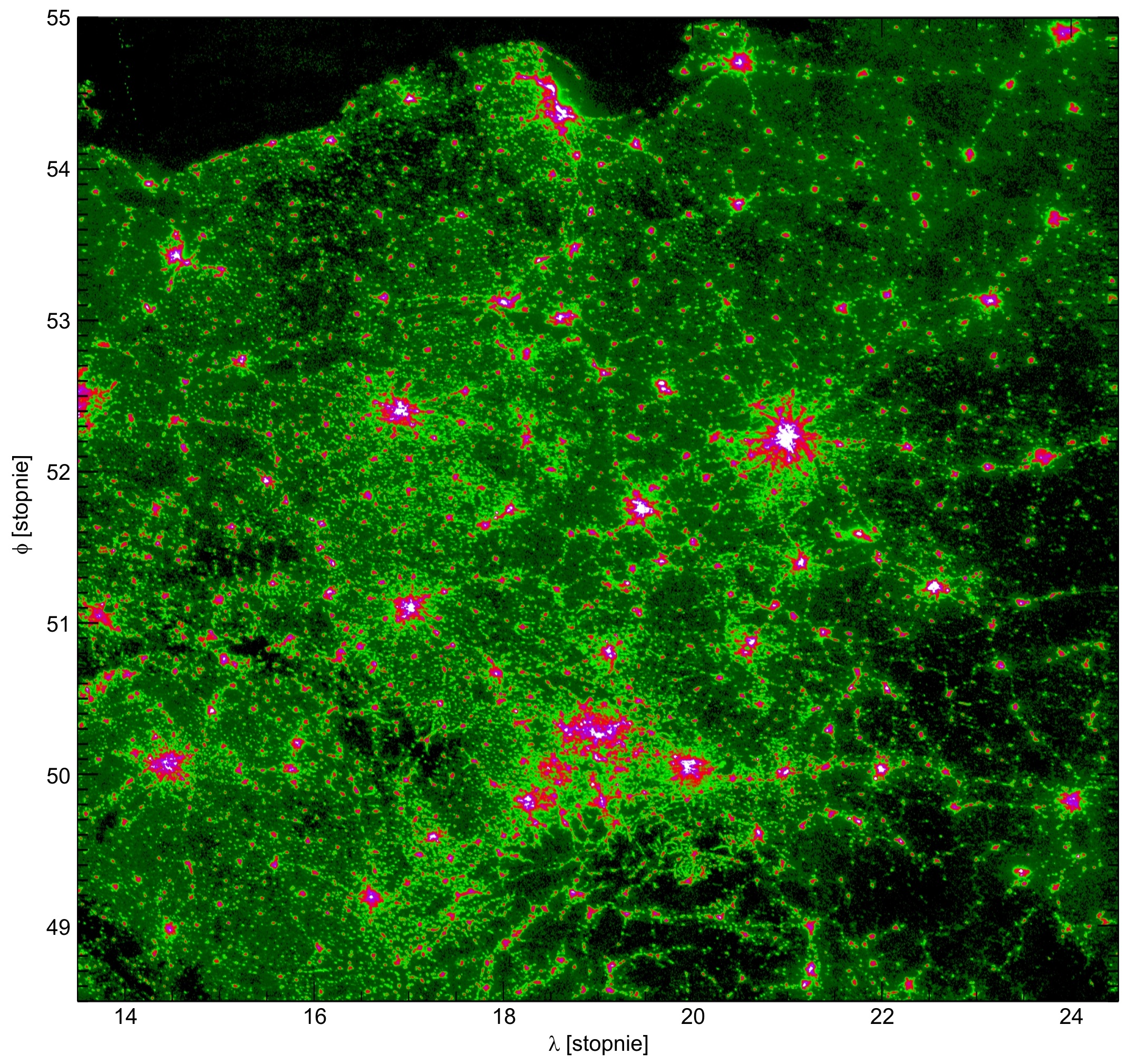 Park Gwiezdnego
Nieba Bieszczady
PL
Park tmavej 
oblohy Poloniny
SK
Praha
Brno
Ostrava
Beskydská oblast 
tmavé oblohy
CZ/SK
Zdjęcie: Suomi NPP/VIIRS
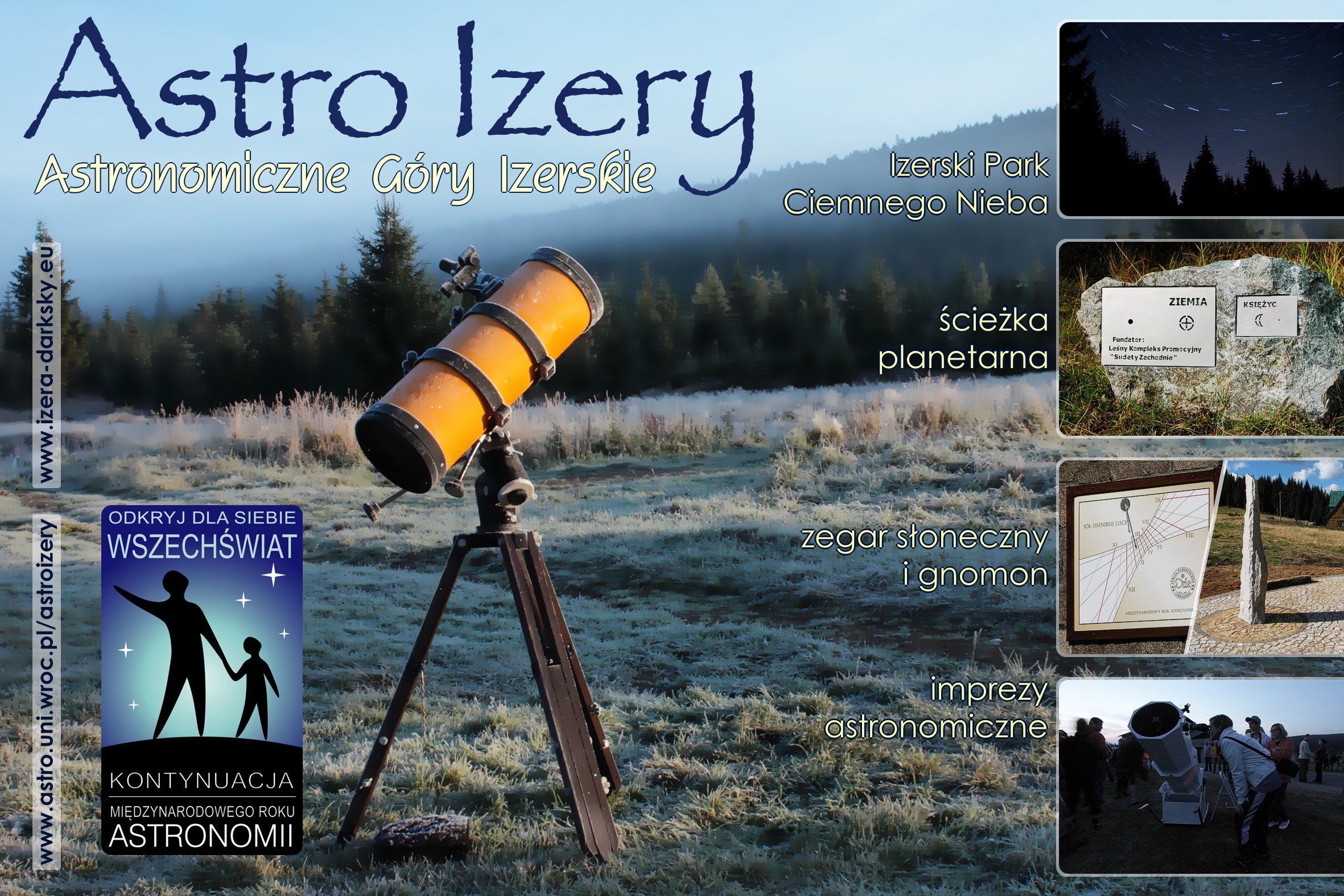 www.astro.uni.wroc.pl/astroizery
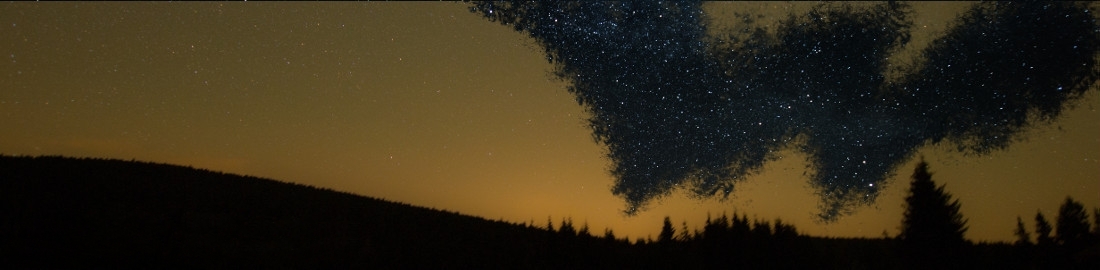 projekt Wygasz
w ramach przedwsiezięcia „Ścieżki Kopernika”, MNiSW
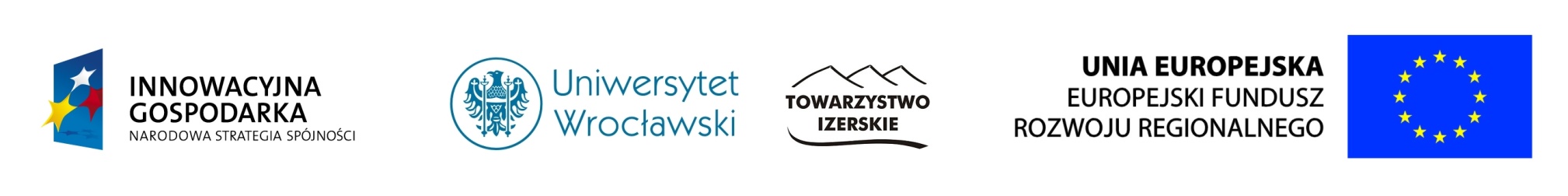 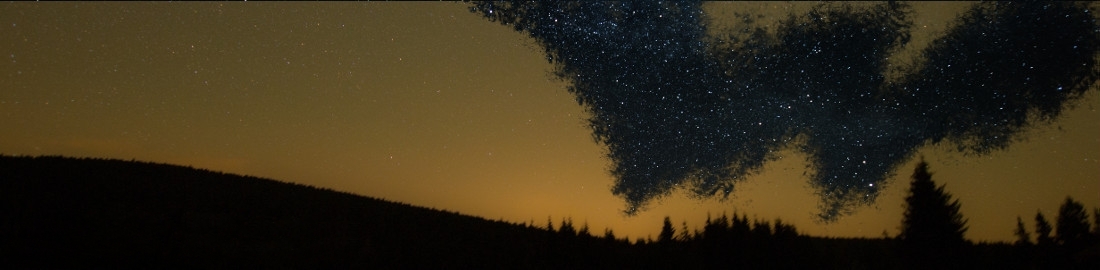 www.wygasz.edu.pl
projekt Wygasz
czas trwania projektu: 7.2013 – 12.2014 
baza projektu: Orle w Górach Izerskich
podmioty realizujące projekt: IA UWr, TI
cele projektu: 
pracownia dydaktyczno-obserwacyjna, 
warsztaty dla młodzieży i nauczycieli, 
popularyzacja problemu zanieczyszczenia światłem, 
pomiary jasności nocnego nieba,
moduły edukacyjne, serwis internetowy
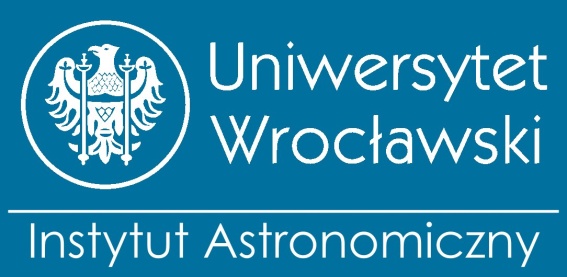 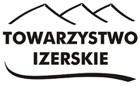 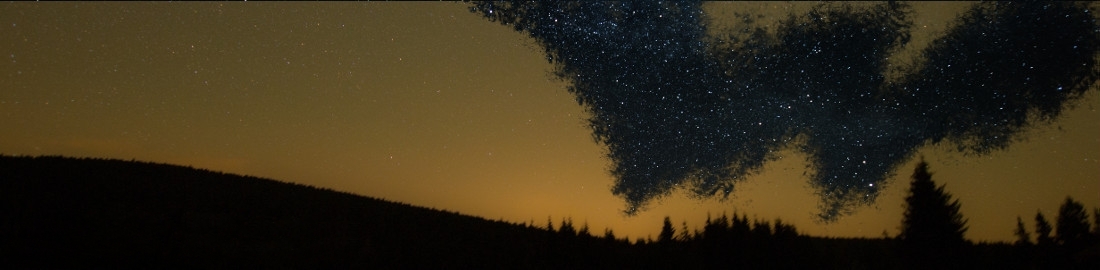 www.wygasz.edu.pl
Zmierz jasność nieba, a nauczysz się podstaw astronomii obserwacyjnej i nie tylko: 
rozpoznawanie gwiazdozbiorów i obiektów na niebie
współrzędne astronomiczne
skala jasności mag.
atlas i mapa obrotowa nieba
obsługa teleskopu amatorskiego
podstawy fotografii i astrofotografii
podstawy analiza obrazów
filtry w astronomii
średnia i błąd pomiarowy
pomiar światła,
podstawy fotometrii
problem Fermiego i szacowanie
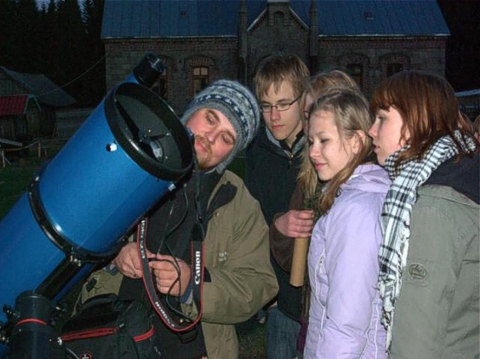 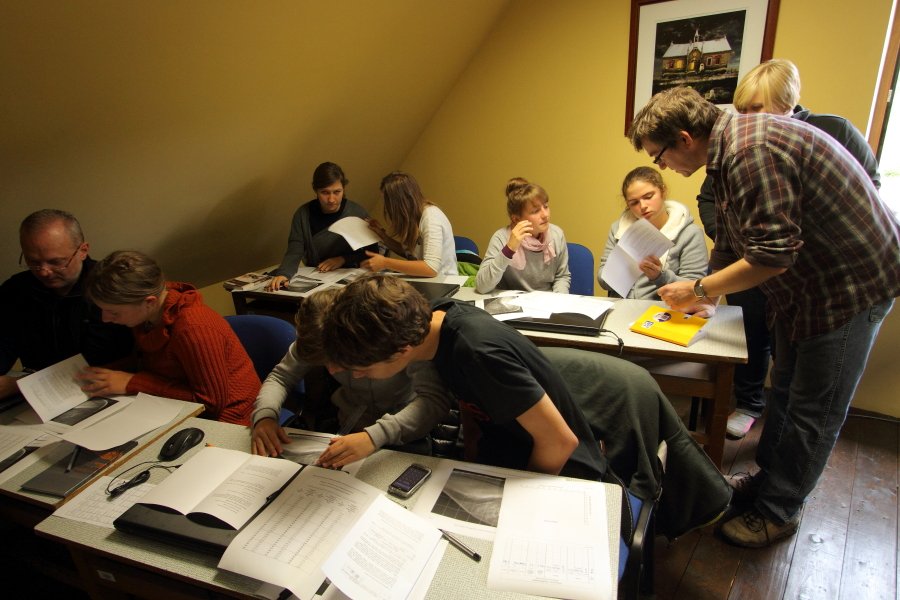 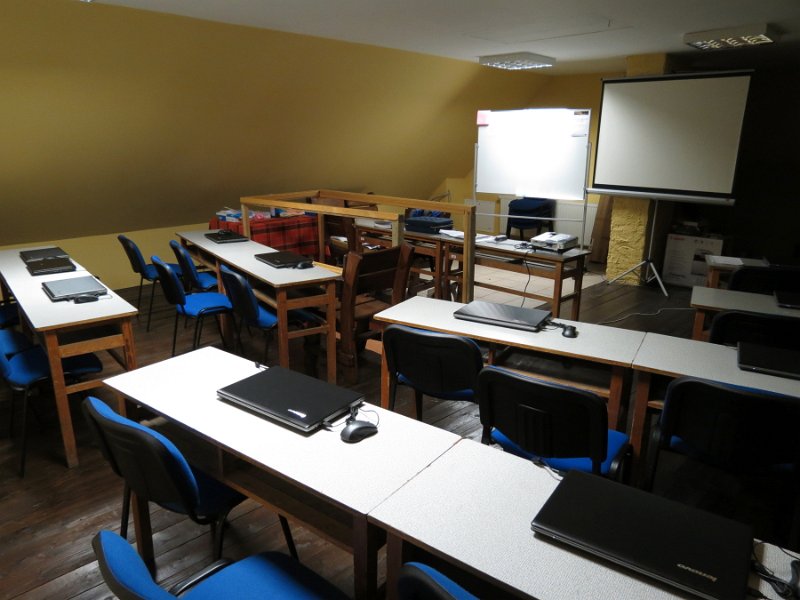 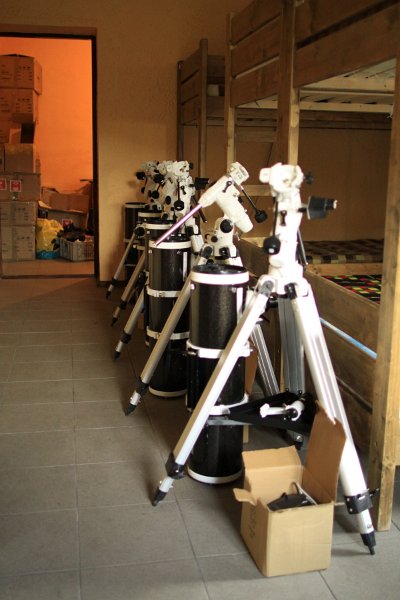 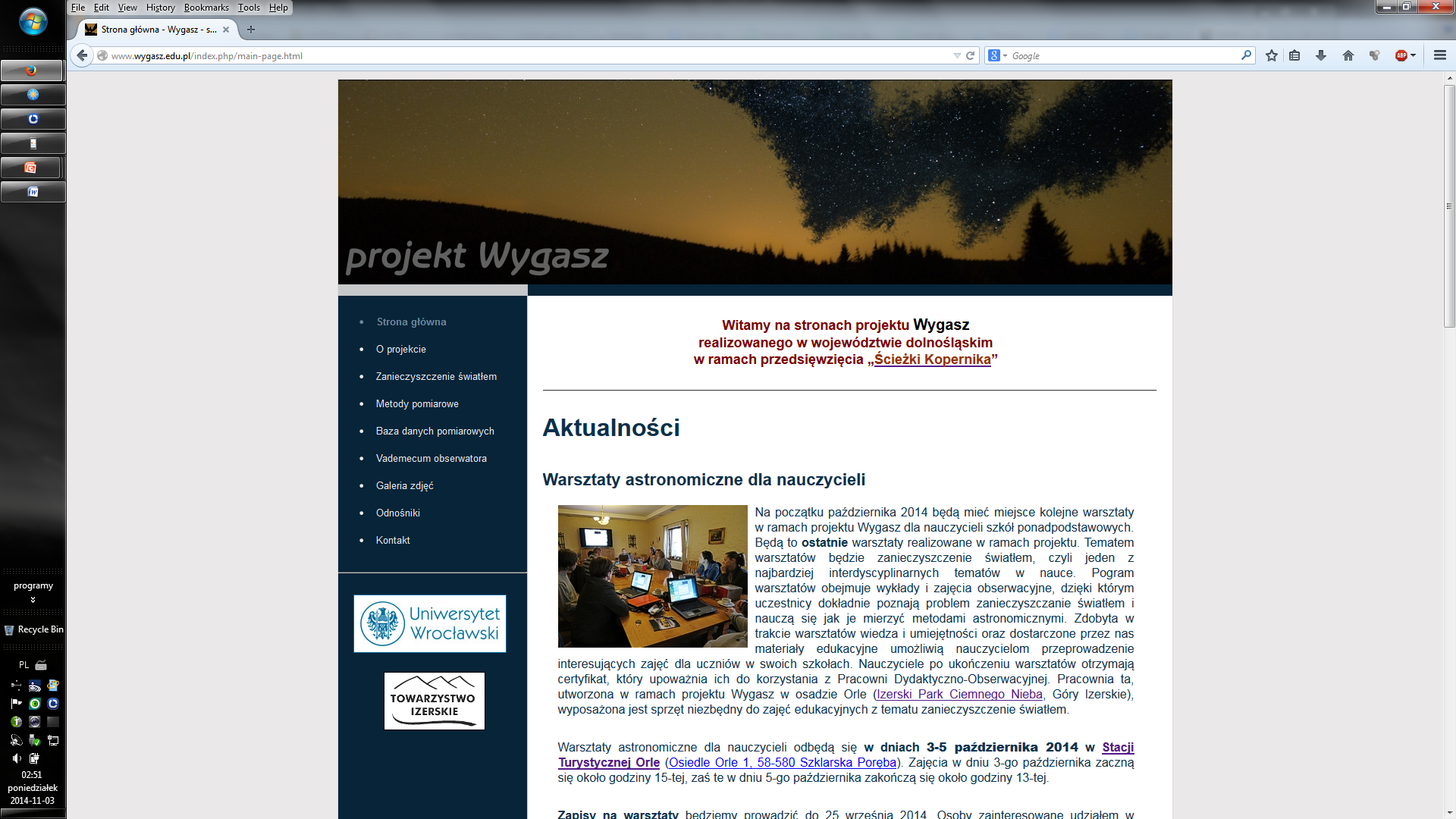 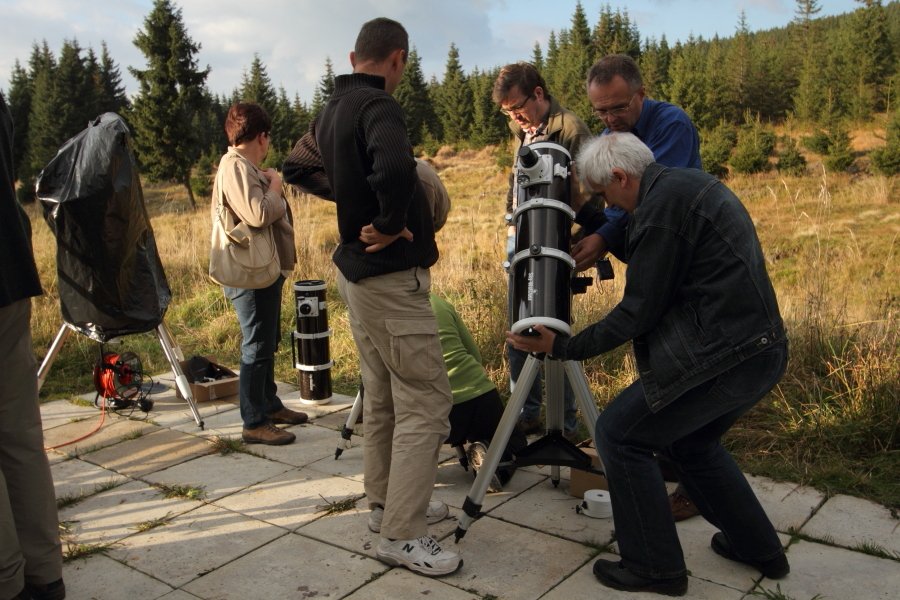 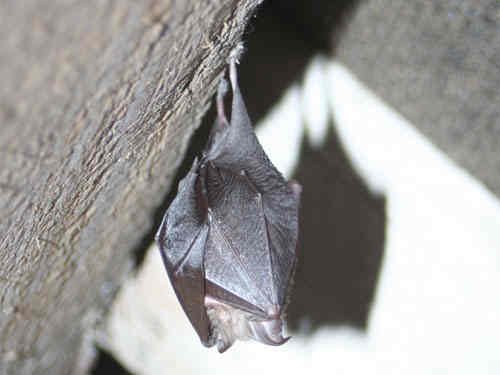 dziękuję za uwagę i proszę o zgaszenie światła